Individual Permit Public Website
Karly Rodriguez
Homepage
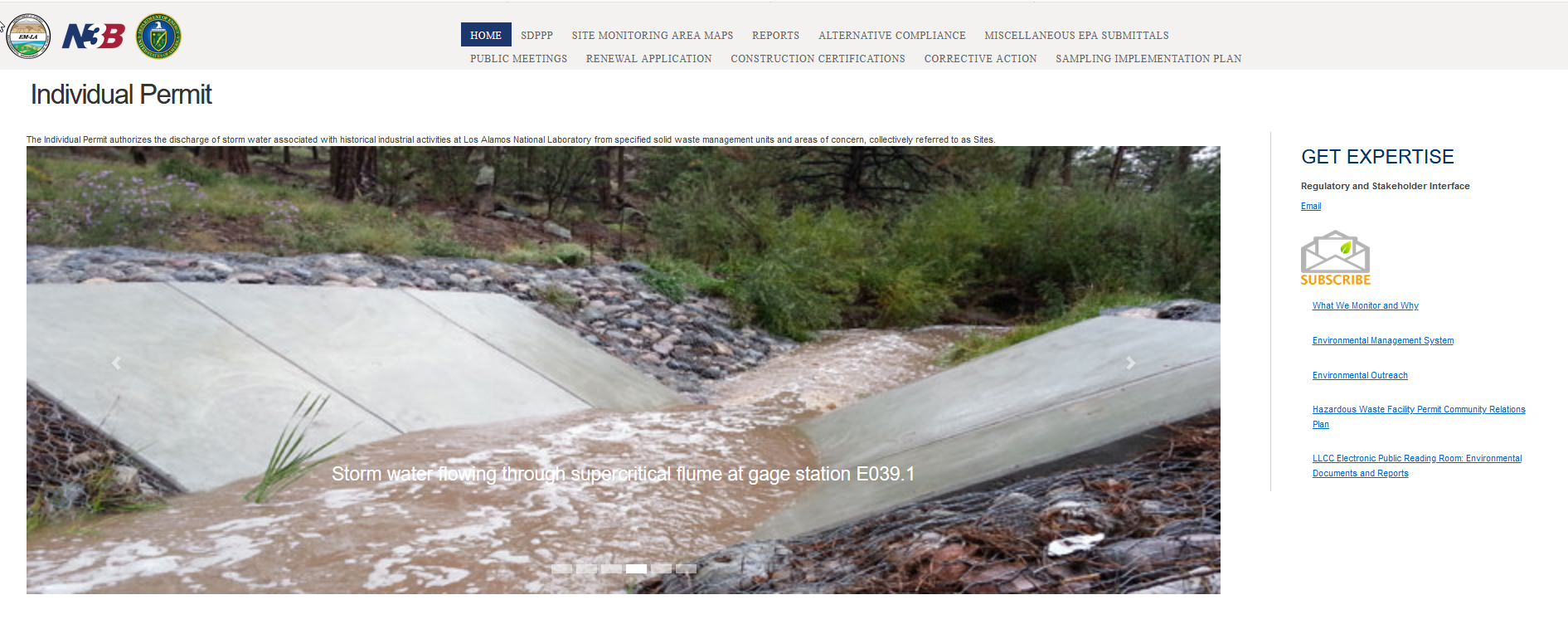 URL: https://ext.em-la.doe.gov/IPS
Or google: LANL Individual Permit
Homepage - What’s New?
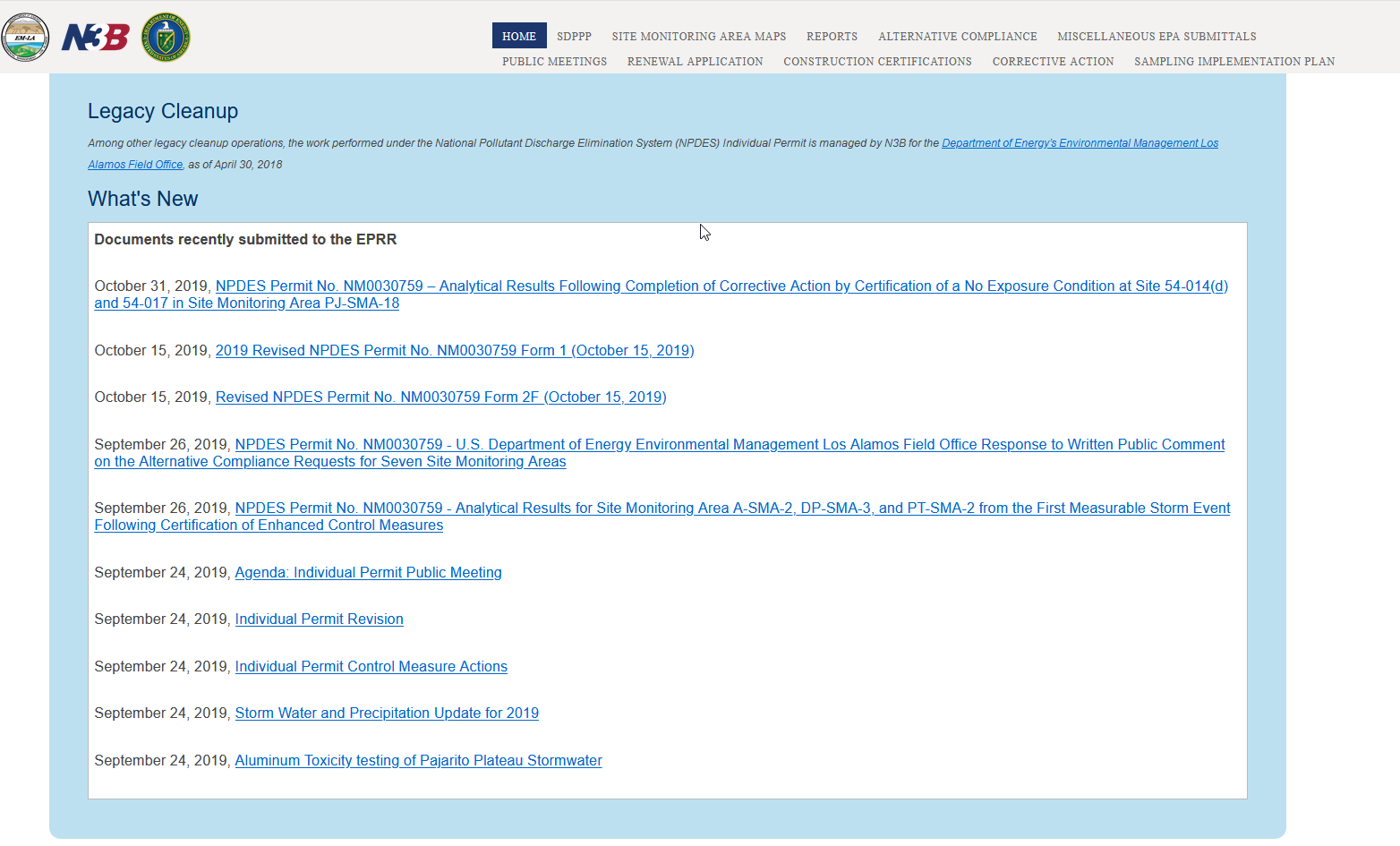 Homepage – What is the Individual Permit?
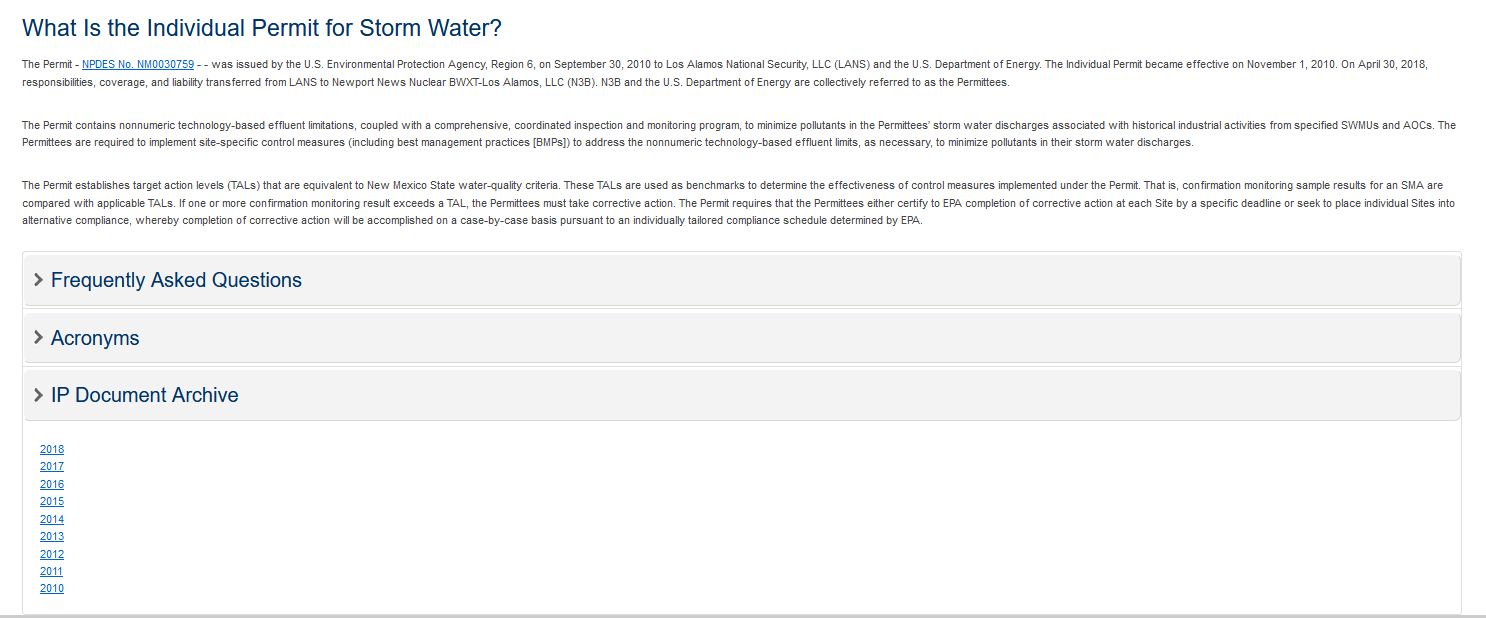 SDPPP
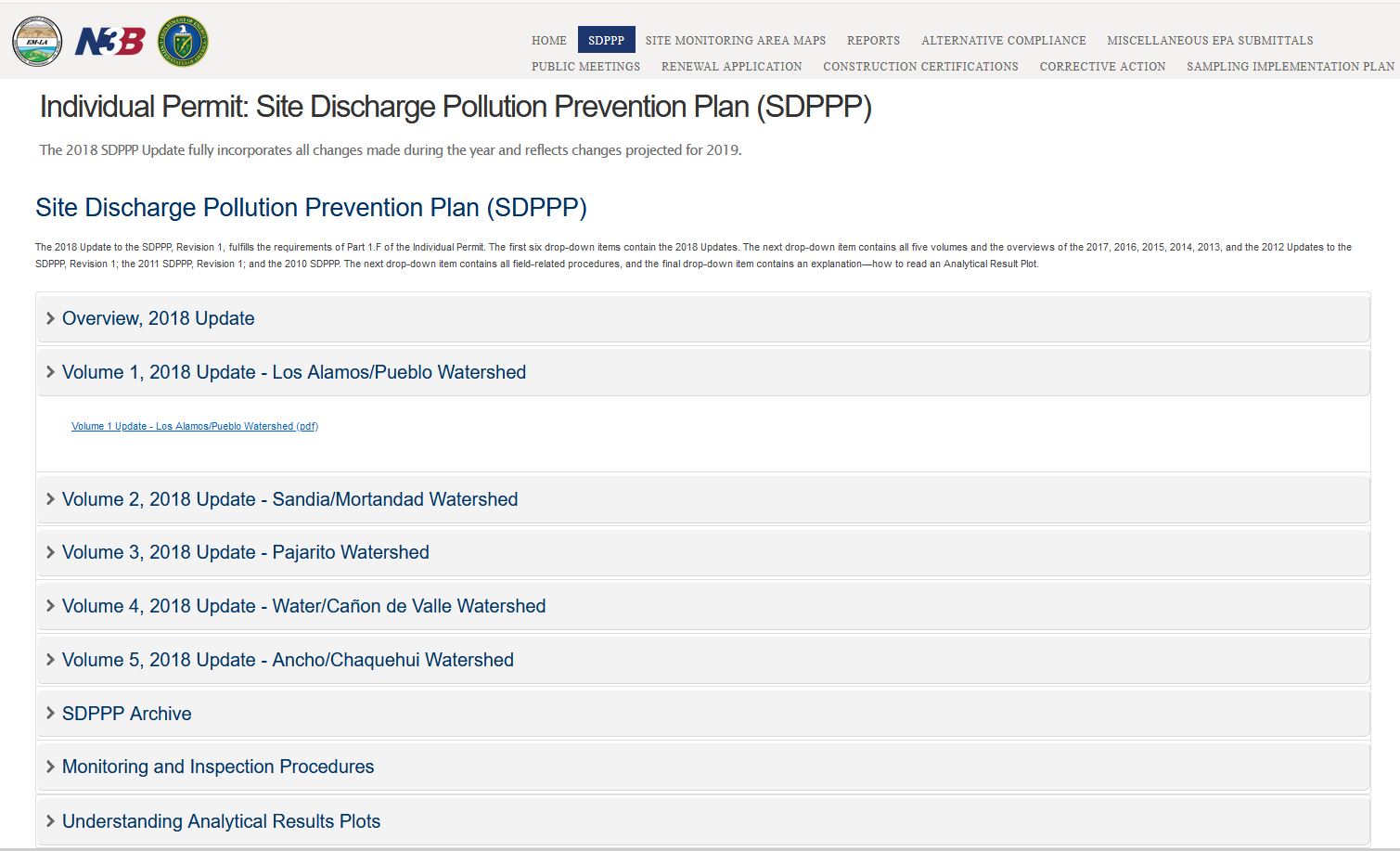 Site Monitoring Area Maps
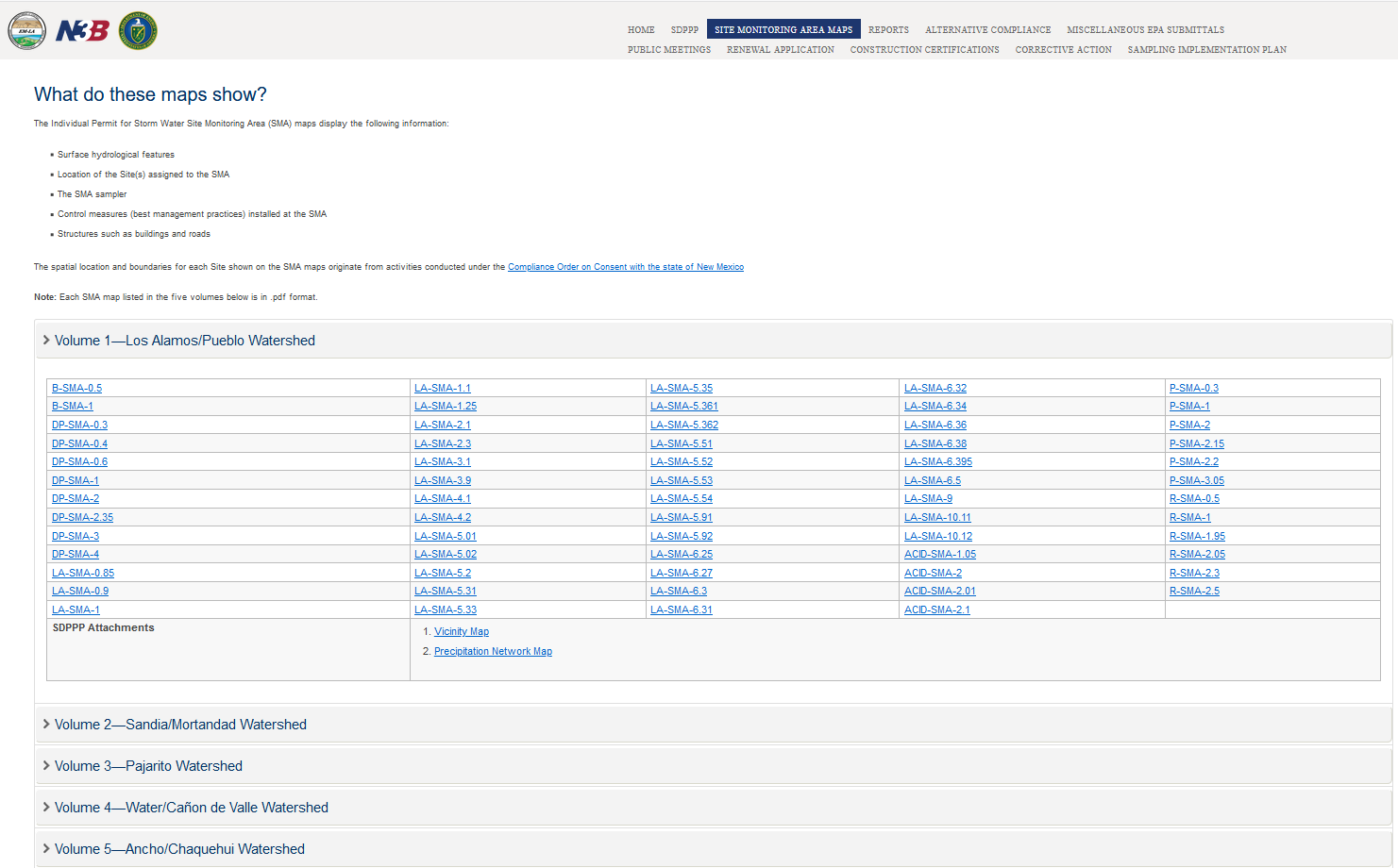 Reports
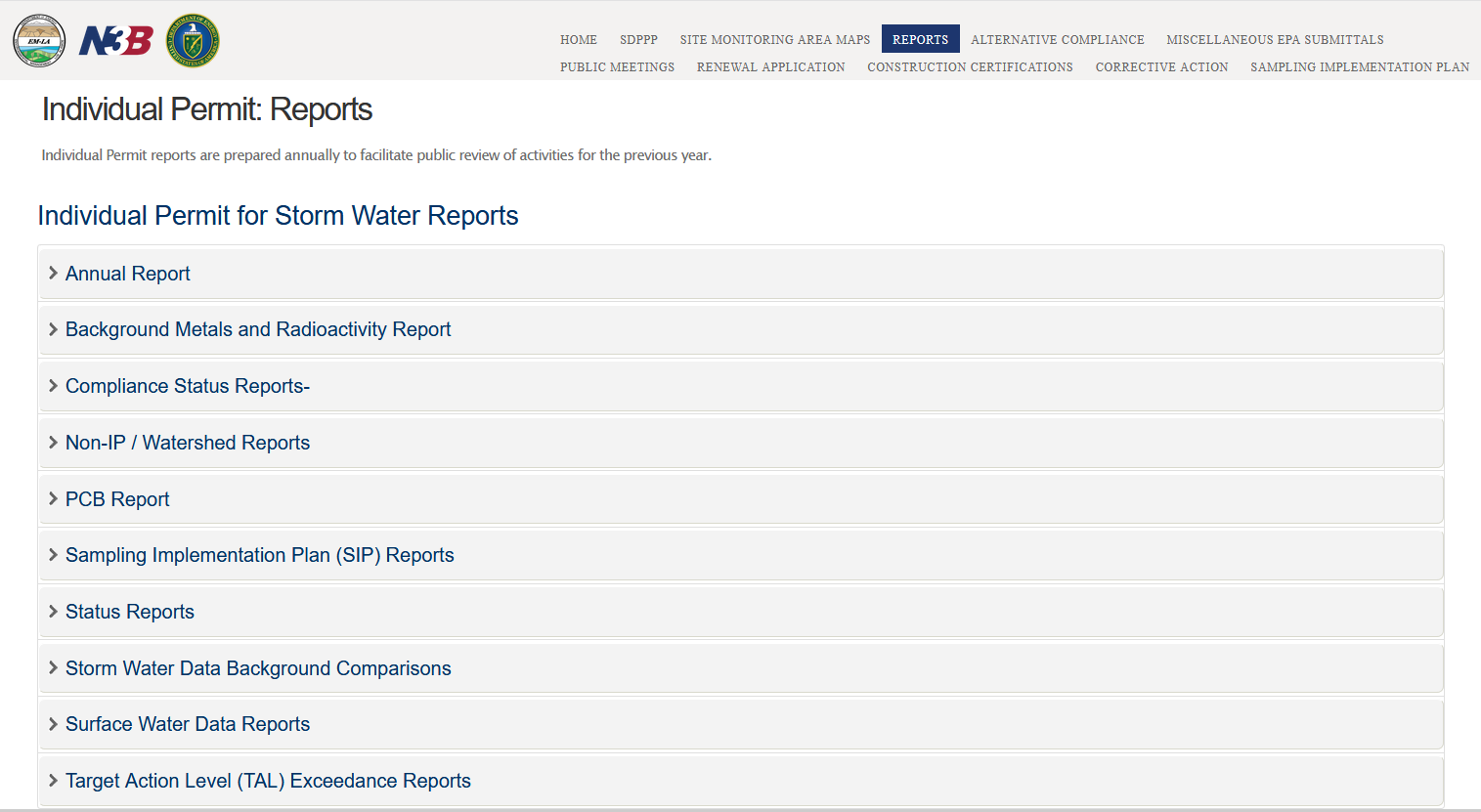 Alternative Compliance
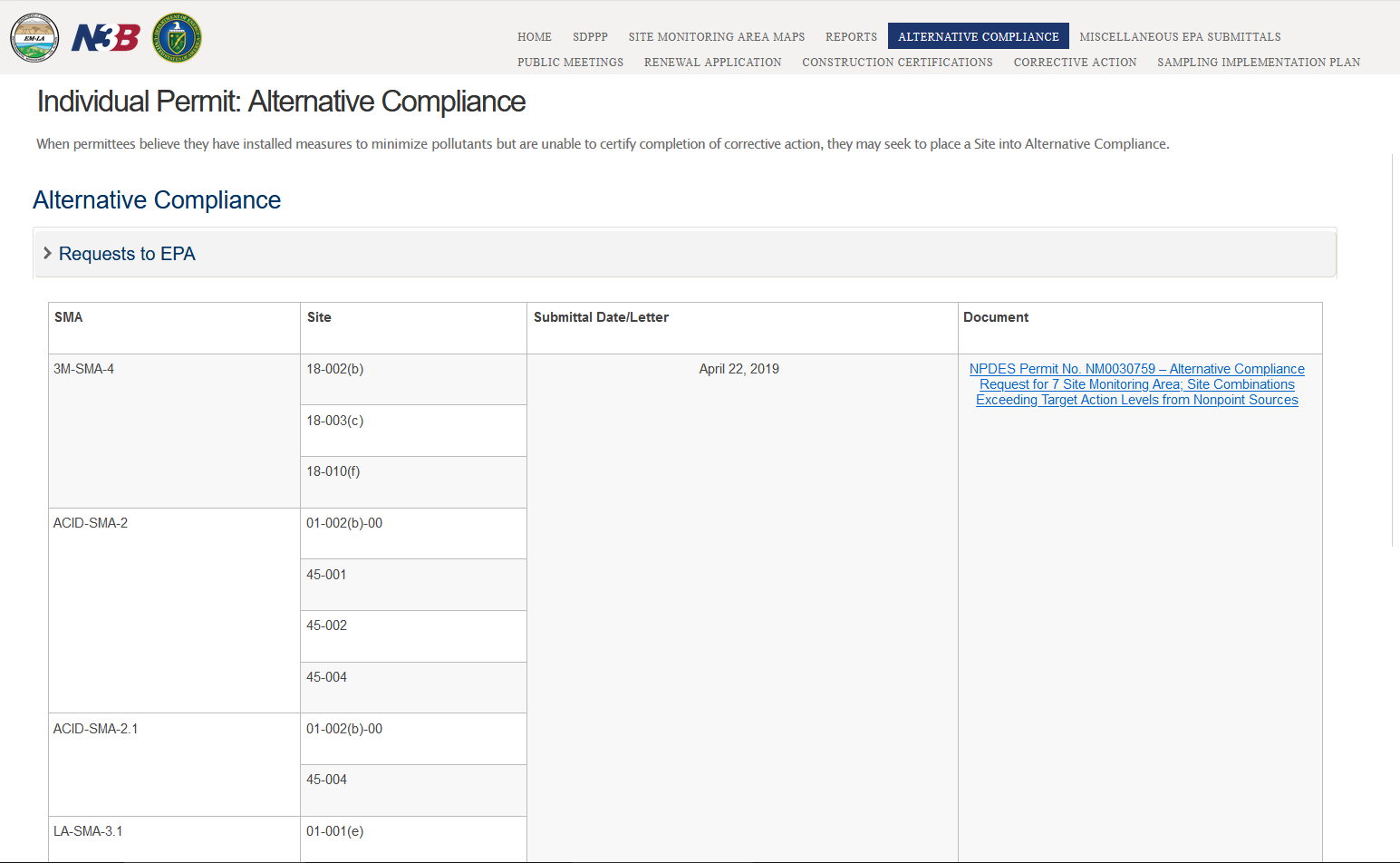 Miscellaneous EPA Submittals
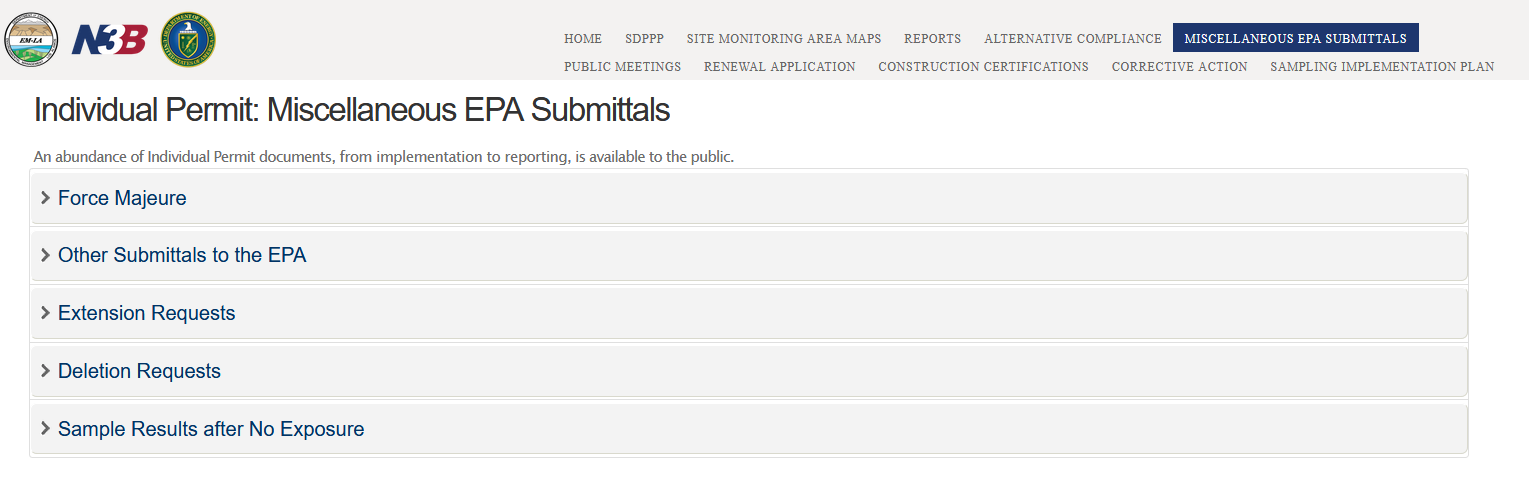 Public Meetings
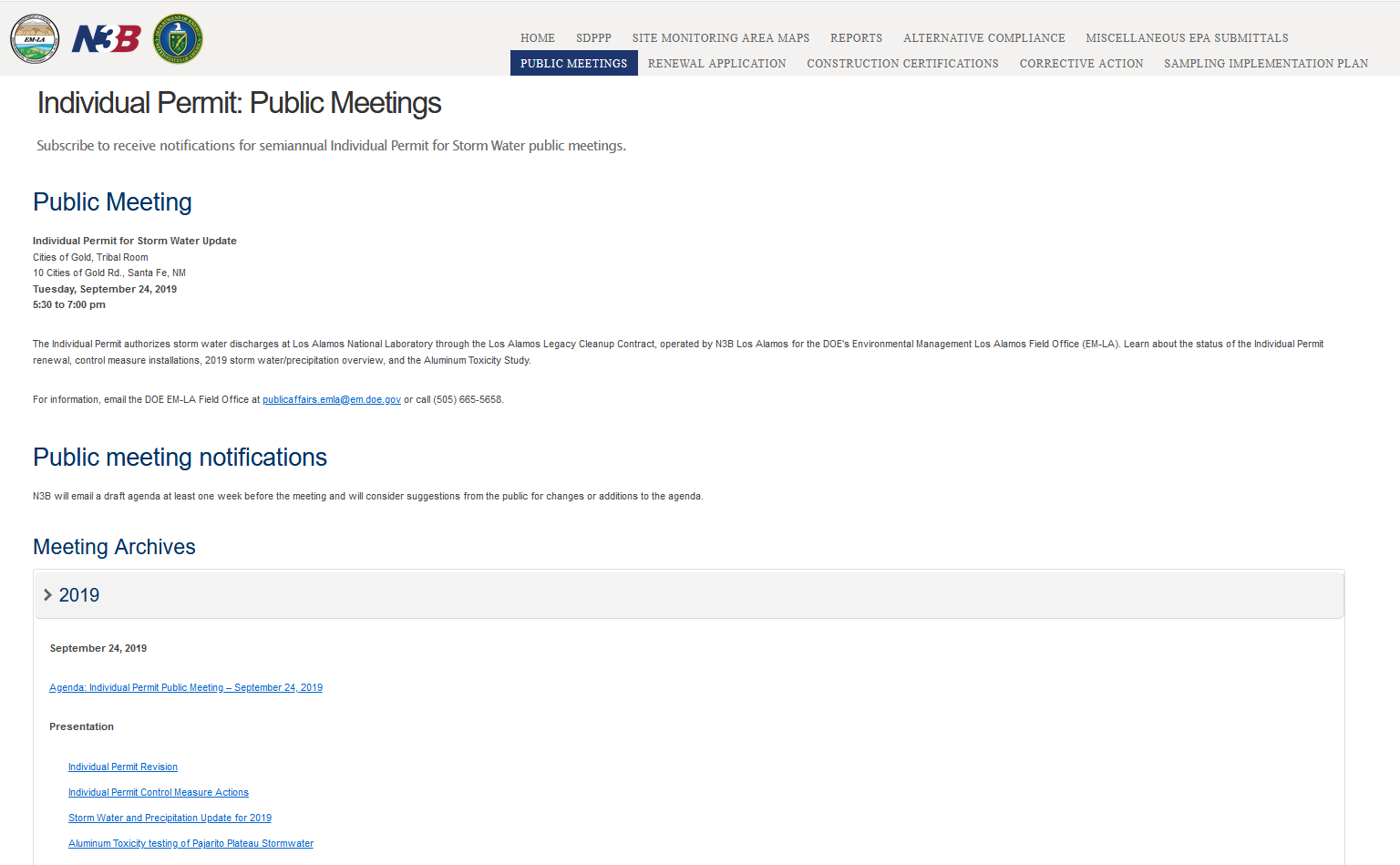 Renewal Application
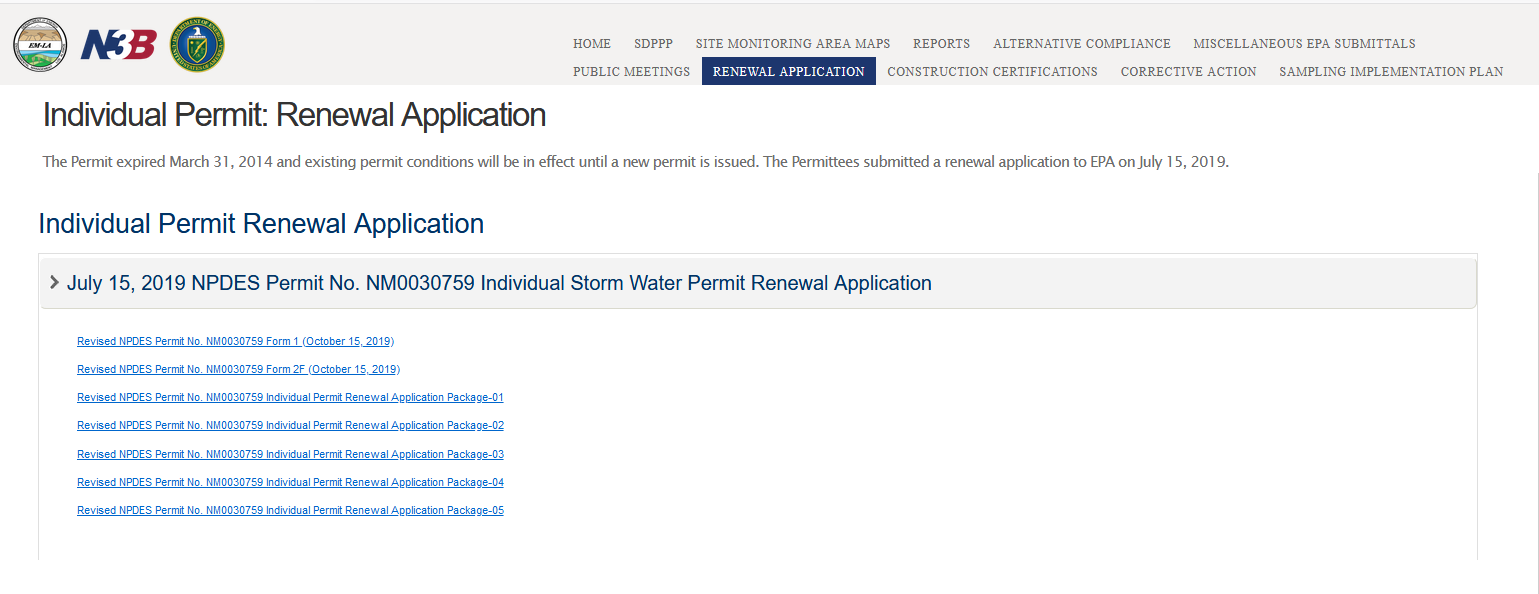 Construction Certificates
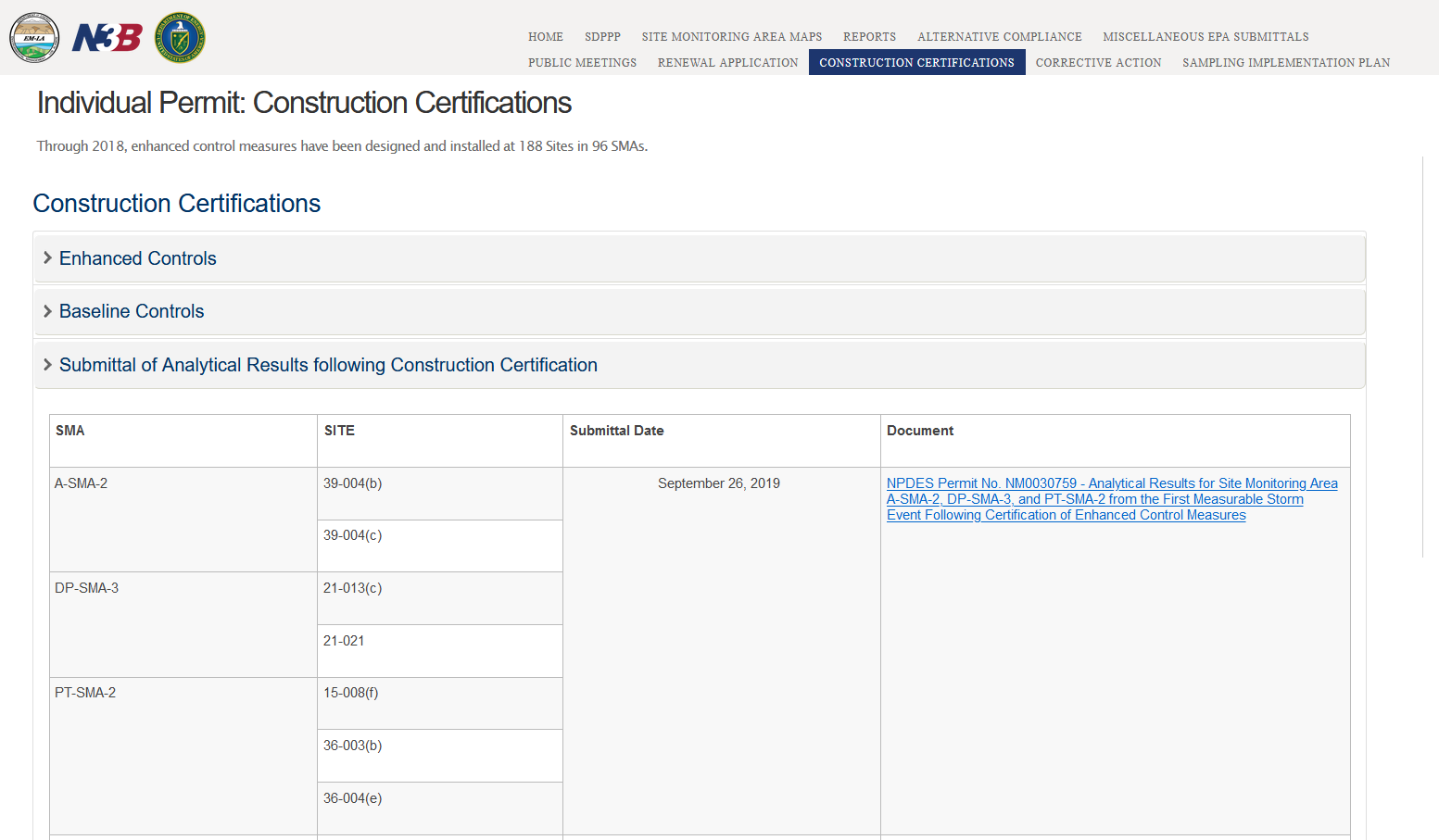 Corrective Action
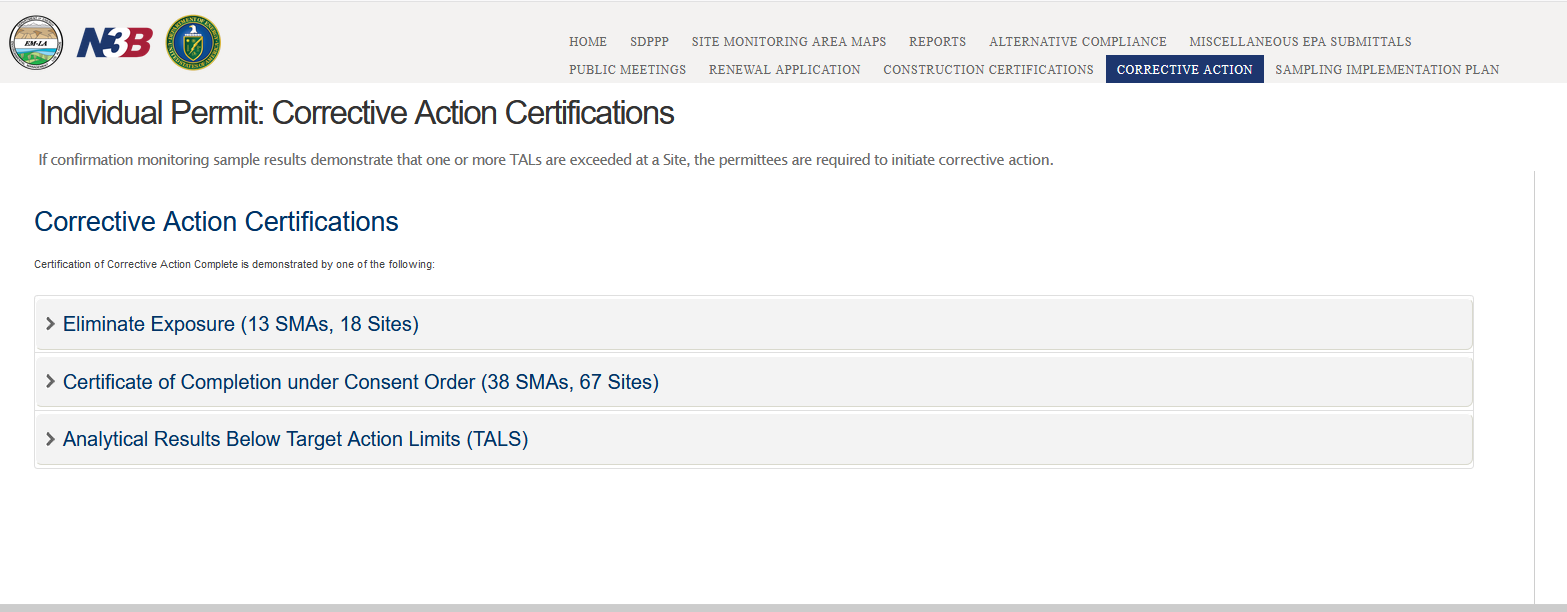 Sampling Implementation Plan
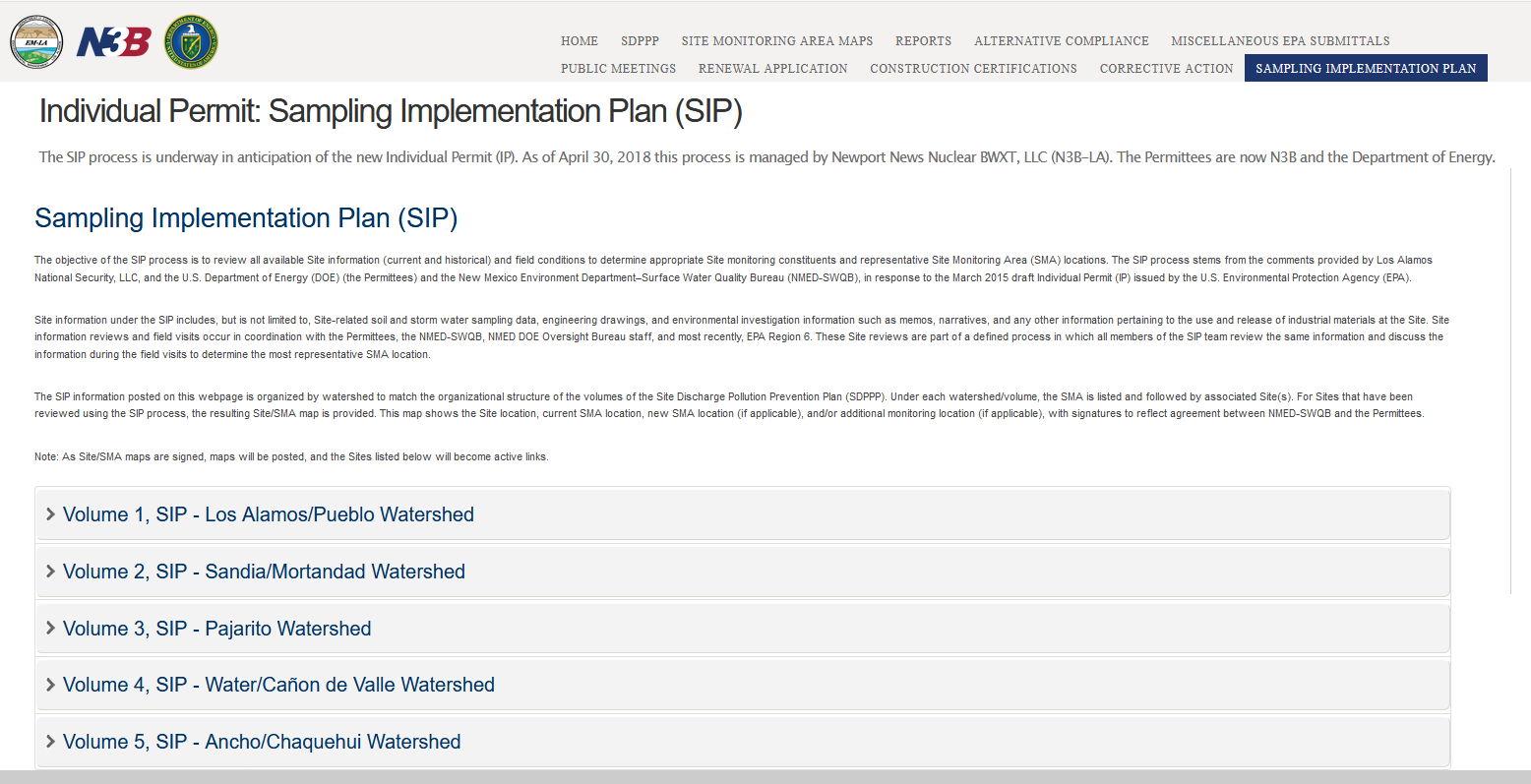 Additional Website Tools
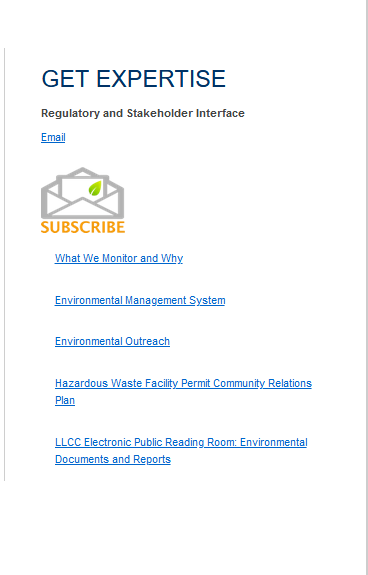 Questions?